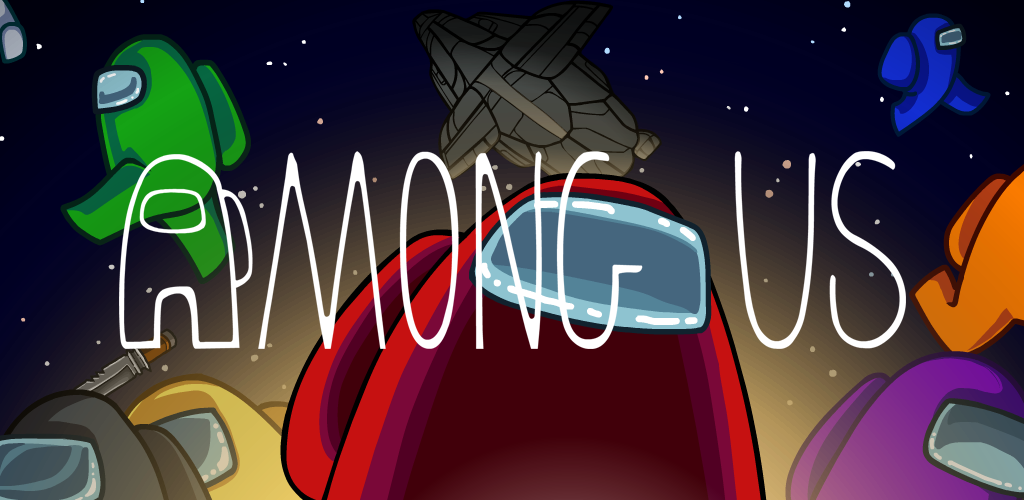 FRACTION OPERATIONS
Start
Be careful! There is an impostor among us trying to sabotage our ship!

You need to complete all of the crewmate tasks by clicking through each slide to solve the problems. You got this!
Click here
Click here
The impostor just sabotaged the communications on this ship!
Click here
Purple, weren’t you close to electrical?
No, I was at the cafeteria with green!
That’s right!
I wonder where were you red?
Yellow probably did it!
Click here
Click on communications to solve this task!
Communications
Subtract these fractions and click on the right answer.
-
Task 1
You did it! But while you were solving the task the impostor went to another place on this ship!
Click here
Oops!                                     Keep                                                       trying!
Click here
I’m locked in the low engine section!
I can’t get out of here!
Are you sure you can’t get out?
We need to fix this!
I won’t even try to get out!
Click here
The doors won’t open! The impostor locked so many crewmates in different rooms.
Solve the next task to unlock them!
Click here
Unlocking the doors
+
Task 2
Thanks to you, your crewmates can walk freely in the ship!
Click here
Oops!                                     Keep                                                       trying!
Click here
Oh no! Everything went black! Your crewmates have limited vision. They can only see a small area around them.
Click here
Really?
How am I supposed to walk like this?
I’m looking at red and he seems to have perfect sight!
What do you mean green?
No, I can’t see a thing!
Click here
Click on electrical to bring the electricity back!
Electrical
.
20 = 15
True
False
Task 3
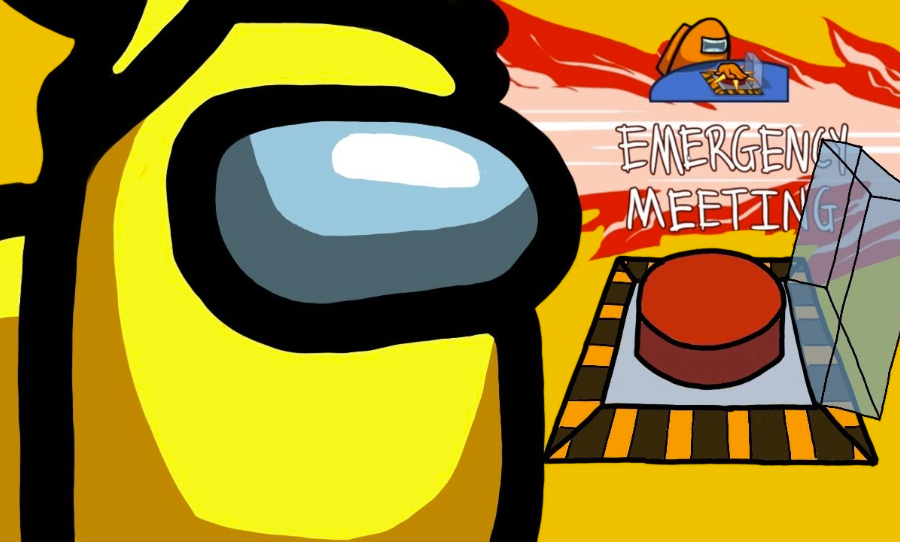 You did it! Now that the electricity is back, call for an emergency meeting! One of the crewmates is looking real SUS!
Click here
Oops!                                     Keep                                                       trying!
Click here
Enough, where were you guys?
Red and I were fixing the electricity while 
you were acting all SUS!
There must be a way to access the security camera and find out who the impostor is.
Yellow, why are you acting like the boss?
Is there something you want to tell us yellow?
Click here
As green mentioned, there is a way to have access to the security cameras and show others who the impostor is! The only thing that you need to do is to solve these series of tasks!
Click here
Multiply and click on the right answer..
Task 4
Way to go! You are one step closer to proving who the impostor is.
Click here
Oops!                                     Keep                                                       trying!
Click here
True or False.
True
False
Task 5
Oh yeah! You are one step closer to proving who the impostor is.
Click here
We are so close now!
I don’t think that we will have access to those cameras.
I’m telling you, this is what we have to do!
I think yellow is the impostor!
We are wasting our time! Yellow is the impostor!!!!
Click here
Oops!                                     Keep                                                       trying!
Click here
-
Task 6
Come on! You can do it! You are one step closer to proving who the impostor is.
Click here
Oops!                                     Keep                                                       trying!
Click here
True or False.
=
÷
True
False
Task 7
Hooray! You are one step closer to proving who the impostor is.
Click here
Oops!                                     Keep                                                       trying!
Click here
Add and click on the right answer (the simplest form).
Task 8
You are becoming a pro! You are one step closer to proving who the impostor is.
Click here
Oops!                                     Keep                                                       trying!
Click here
True or False.
True
False
Task 9
Yeaaahh! You are one step closer to prove who the impostor is.
Click here
Oops!                                     Keep                                                       trying!
Click here
.
Task 10
You did it!
Click here
Oops!                                     Keep                                                       trying!
Click here
Click here
Access Granted
I wonder why do you think I’m the impostor?
Yes!!! We did it!
I told you, the cameras won’t lie!
We will finally know who the impostor is!
There’s something I need to tell you…
Click here
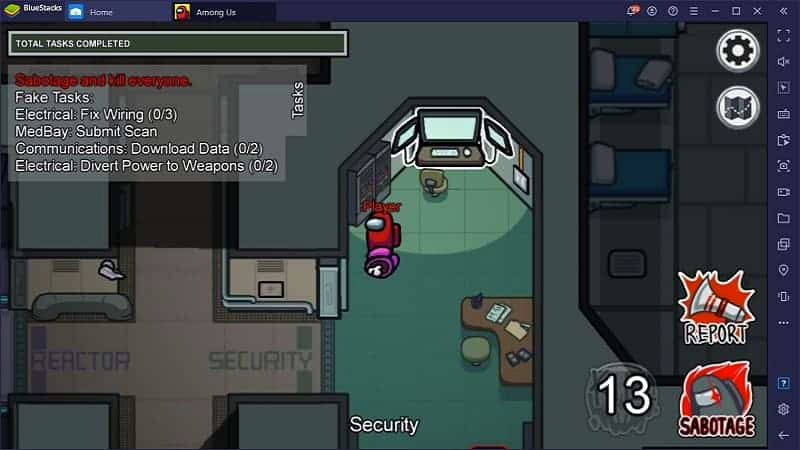 The red player is the impostor! Now that you solved those tasks you finally got access to the security cameras.
Click here
You did such an amazing job! Now you are ready to prove to the others who the impostor is!
VICTORY